Curveball
CVE-2020-0601
What is it?
Issue was reported by the NSA
It is an ECC signature spoofing vulnerability found in the Windows CryptoAPI (crypt32.dll). 
Attacker could exploit the vulnerability by using a spoofed code-signing certificate to sign a malicious executable.
Example: Malicious executable seemingly signed by Windows would be trusted by even a veteran Information Security specialist.
Affects Windows 10, Windows Server 2016, Windows Server 2019
[Speaker Notes: https://media.defense.gov/2020/Jan/14/2002234275/-1/-1/0/CSA-WINDOWS-10-CRYPT-LIB-20190114.PDF
Image:
https://images.hothardware.com/contentimages/newsitem/50466/content/Windows_Curveball.jpg]
Implications:
Curveball affects:
HTTPS Connections
Signed Files and Emails
Signed executable code launched as user-mode processes
Possible Attacks:
Man in the middle attacks using malicious certificate. 
Use fake certificate to mimic websites.
[Speaker Notes: https://media.defense.gov/2020/Jan/14/2002234275/-1/-1/0/CSA-WINDOWS-10-CRYPT-LIB-20190114.PDF]
What Should You Do:
UPDATE YOUR WINDOWS INSTALLATION..


Seriously…. That's it


You also may want to update your browsers as well.


Chrome has released an update to fix the TLS issue.
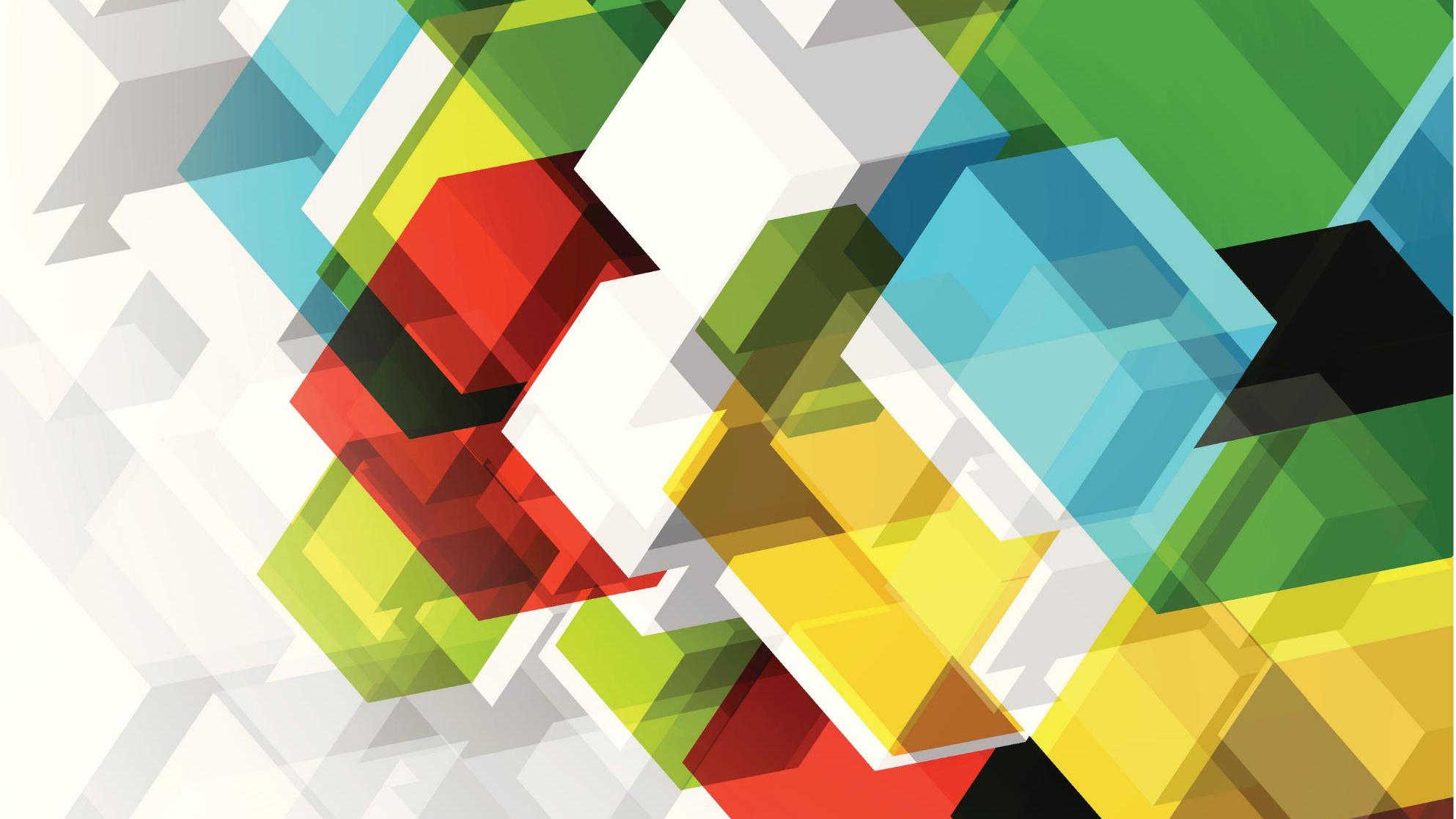 Social Engineering
By Ali Ahmed and Hassaan Mustafa
Social Engineering Attack: An Example
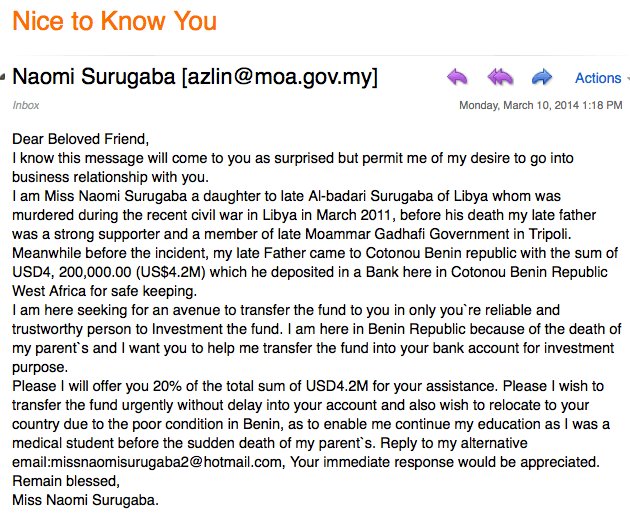 [Speaker Notes: https://blogs.akamai.com/The-Nigerian-Scam-2.png
https://steemitimages.com/DQmUeVWYSR1wYvZEievycR2hsGkJYMBePKrWDcKCHFhq6Eu/re7_6nnJS8KFZsQW54Tnqw.png]
What is Social Engineering?
The Motivation
Some Statistics
Some More Statistics
94% of malware was delivered by email. (Verizon)
48% of malicious email attachments are office files. (Symantec)
 13 web requests lead to malware. (Symantec)
22% of all folders were available to every employee. (Varonis) 
Most malicious domains, about 60%, are associated with spam campaigns. (Cisco)
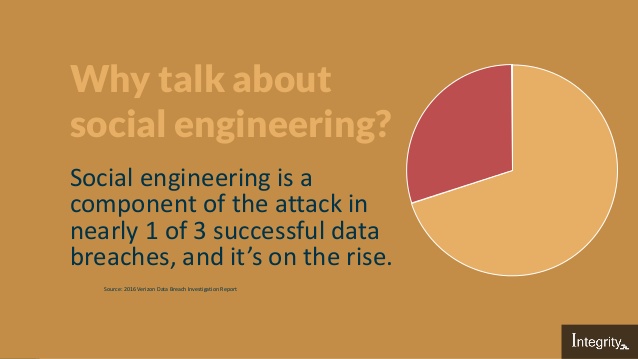 [Speaker Notes: https://owlpower.eu/wp-content/uploads/2018/07/01.png
https://www.slideshare.net/IntegritySRC/what-is-social-engineering-an-illustrated-presentation-70347323
https://image.slidesharecdn.com/integrity-socialengineering-slideshare-161221172851/95/what-is-social-engineering-an-illustrated-presentation-6-638.jpg?cb=1482341389]
5 Common Attack Methods
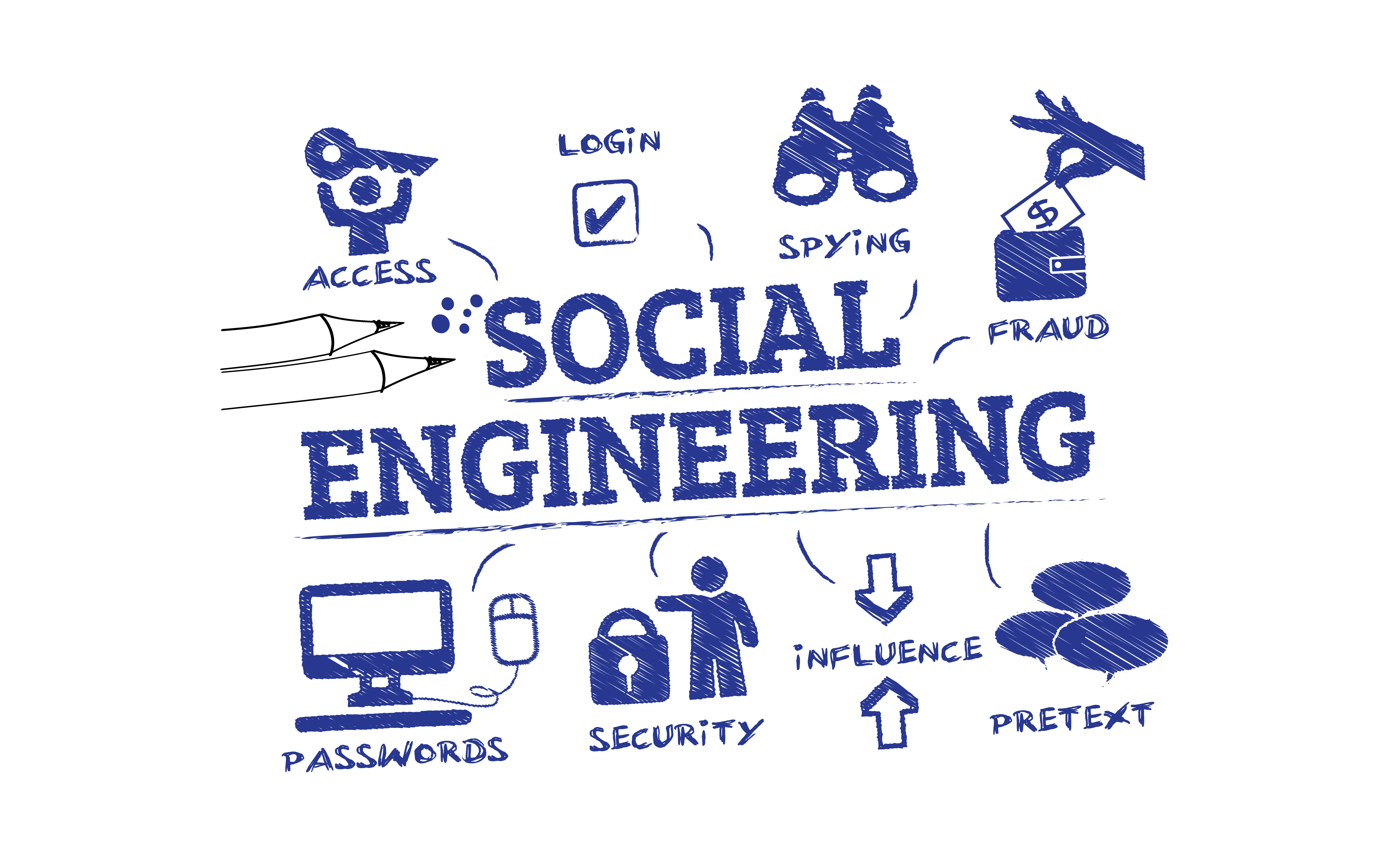 Dumpster Diving
Pretexting
Phishing
Physical Entry
Enticement
[Speaker Notes: https://www.slideshare.net/IntegritySRC/what-is-social-engineering-an-illustrated-presentation-70347323
https://hackernoon.com/drafts/hn2x73xo5.png]
Track down improperly discarded sensitive information. 
Physical Items: company notebooks, printed emails, etc.
Check password dumps, hacked website dumps online.
Pretexting:
Fraudulent phone calls
Used to extract information
Also used to setup other attacks such as facility entry or phishing.
[Speaker Notes: https://www.thesecurityawarenesscompany.com/2018/07/12/pretexting-psychology-scam/]
Phishing
Crafting malicious electronic communication that appear to be from a trusted source
Usually asks recipient for confidential information or  to click on malicious links (or attachment)
Generally in the form of emails
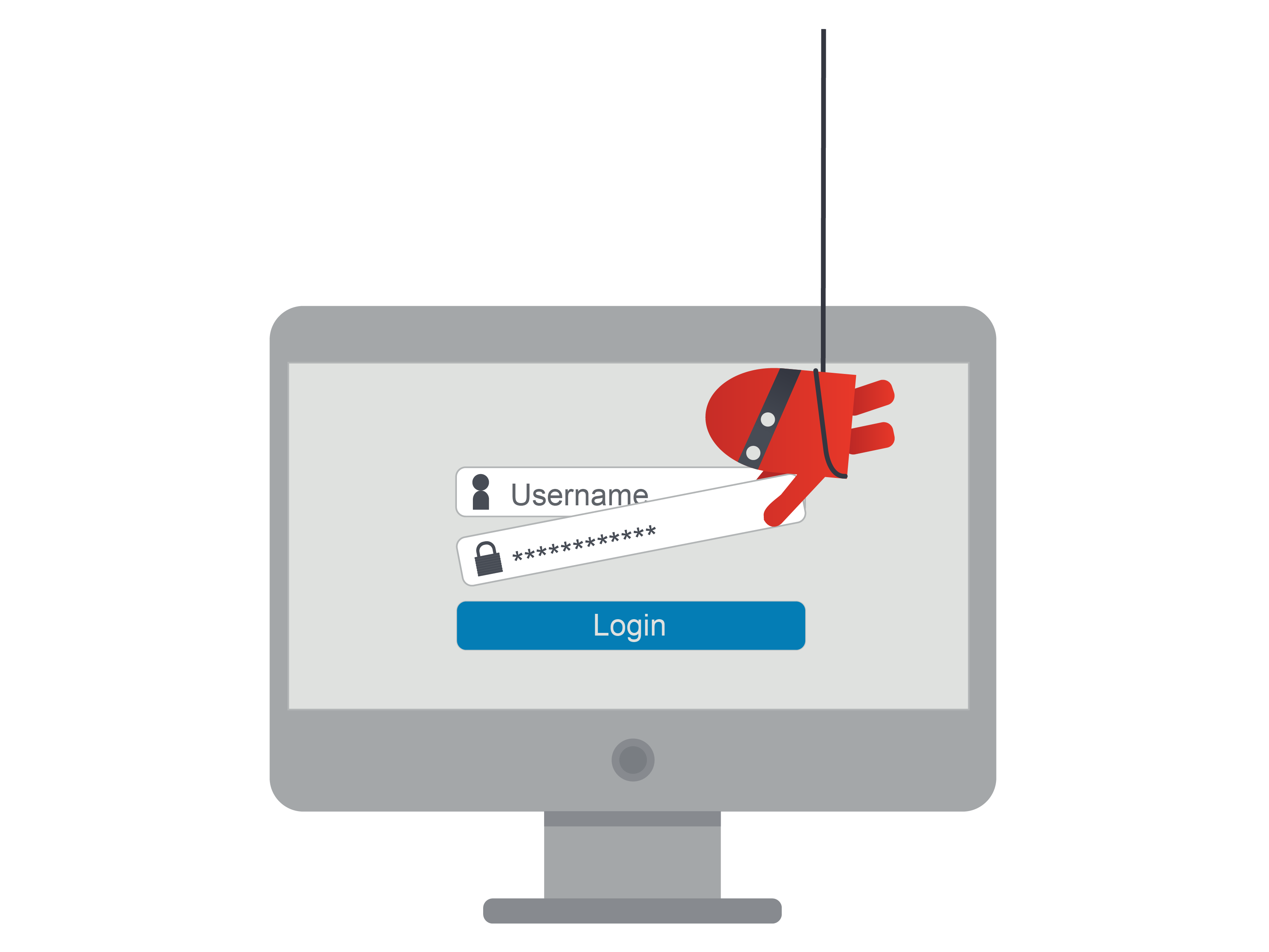 [Speaker Notes: https://www.sans.org/sites/default/files/Ouch-phishing_Red-01.png]
Common discrepancies in Phishing emails
Email asks you to update credentials or open links in a different way
The layout of the email is unfamiliar or has weird discrepancies.
Spelling mistakes
Hyperlinks lead to unknown domains
[Speaker Notes: https://umanitoba.ca/computing/ist/security/media/phishing_email_oct_20_2017.png]
Facility Access
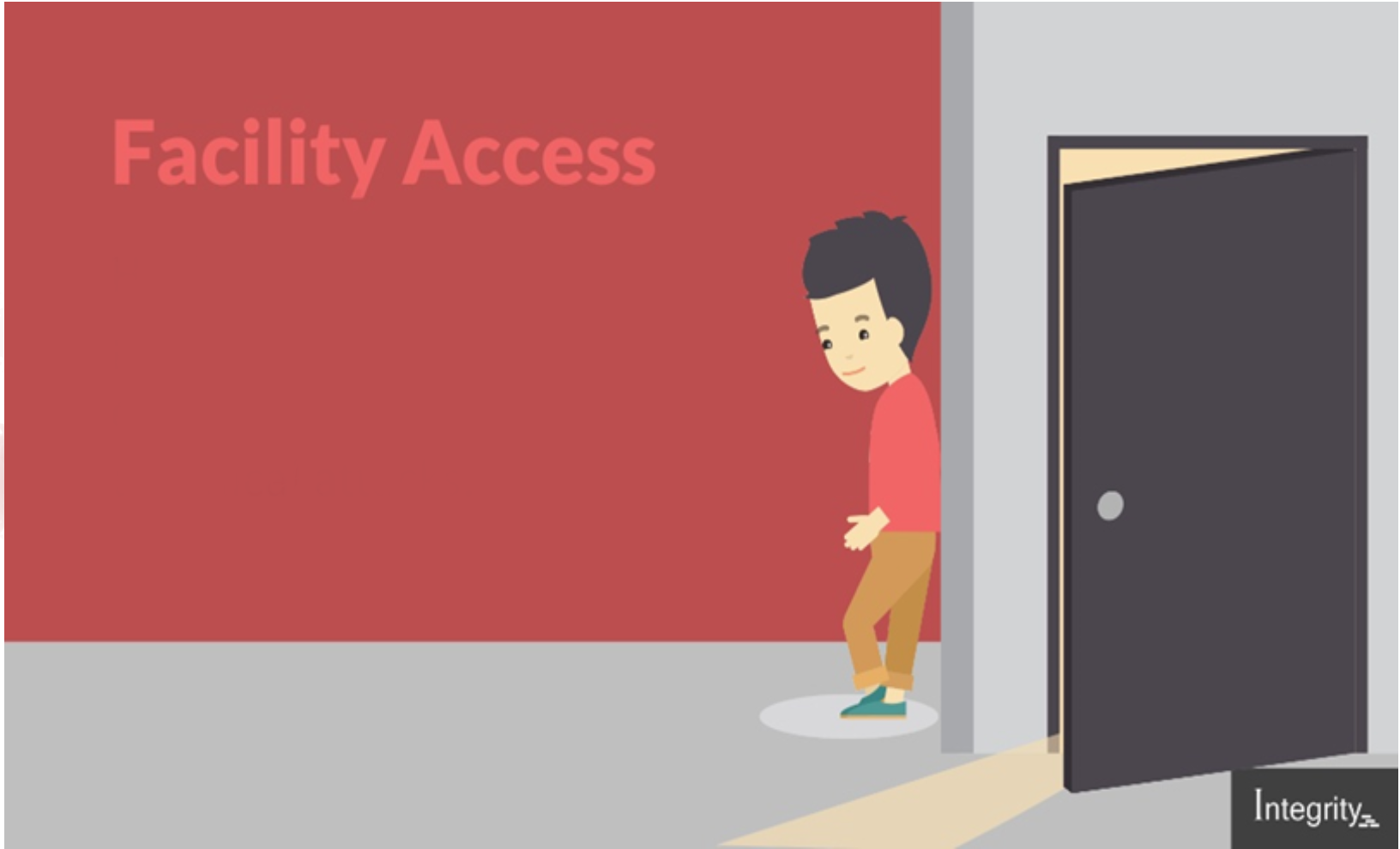 Hackers may use physical entry to complement their attacks:
Impersonate staff to enter facility by using information on social networks
Bypass security by dropping USBs
May involve months of planning before execution
Preparation:
Finding a company phone list or org chart
Getting to know employees
[Speaker Notes: https://www.gograph.com/clipart/spy-sneaking-gg75508399.html
https://www.slideshare.net/IntegritySRC/what-is-social-engineering-an-illustrated-presentation-70347323]
How do you stop Social Engineering?
Prevention:
Education: Keep employees updated on recent attacks.
Have emergency procedures in place.
Incident management and phishing reporting
Proper disposal of sensitive information
Red Teaming
Repeated trainings
[Speaker Notes: https://gvcps.ca/wp-content/uploads/2019/12/Need-Foreclosure-Prevention-Assistance-1024x551_edited.jpg]
On-going Attack:
Aftermath:
Review security footage 
Restore from most recent backup
Check for ransomware
Change compromised confidential information (logins, codes, accounts)
Review and update security protocols to prevent attack in the future
[Speaker Notes: https://www.airlines.iata.org/sites/default/files/event_images/Web_cyber_security_shutterstock_1041066733.jpg]
Standard Anti-Social Engineering Training:
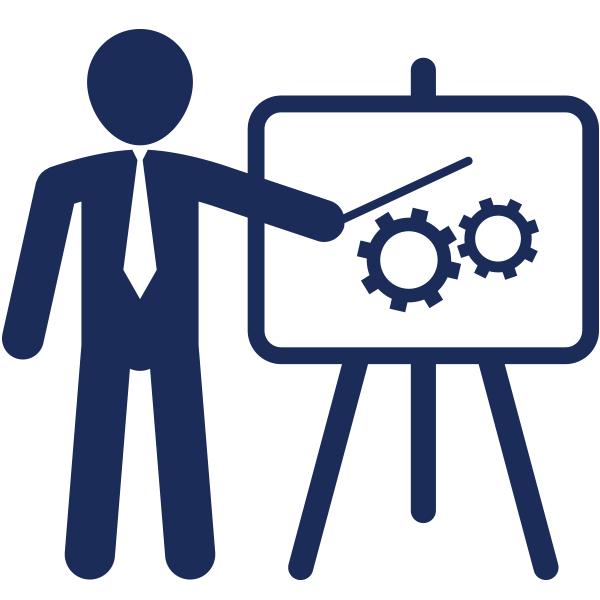 [Speaker Notes: https://www.pinkelephant.com/uploadedimages/LandingPages/USCAN/Training/ITSM-training.png]
Testing the staff:
Introduction to SET
Completely free and open source
Released under GNU GPL license
Software package designed specifically to execute SEAs
Able to design technically sophisticated SEAs
Provides a simple, menu driven interface
Written in Python
Software Dependencies
Metasploit framework
For payload generation and event sink (not to be confused with event sync) setup
Java Development Kit
For Java-based payload generation
Ettercap
For DNS spoofing attacks
Sendmail
For spoofing sender's email address
Plus many more!!!
[Speaker Notes: https://ieeexplore-ieee-org.myaccess.library.utoronto.ca/stamp/stamp.jsp?tp=&arnumber=5967295]
SET Attack Vectors
Provides different attack vectors which are used to send victims a chosen/configured payload
Once payload is sent to the victim, a connection to the attacker's computer is being established
Provides an opportunity for the attacker to perform various actions on the victim's computer
Email-based attack vectors
SET provides means to generate Email messages

Generate and attach a payload to them

Start an event sink on the attacker's computer

Malicious Media Generator
Delivering payload to target via physical media
 
Media is usually labelled something innocuous.
Creating payload and listener
Can create a payload that can be delivered manually. 
Simple wrapper around the Metasploit framework
Teensy USB HID Attack Vector:
A special device designed to be disguised as a Human Input Device.
Emulates a real keyboard
[Speaker Notes: https://ieeexplore-ieee-org.myaccess.library.utoronto.ca/stamp/stamp.jsp?tp=&arnumber=5967295]
SET Attack Example: Hijacking Webcam
We can use a mass email attack to phish for victims.
The email will be designed to mimic a professional email. It has a payload attached.
Using a reverse TCP Meterpreter payload, we can gain control of the system and give us a backdoor to the system
Using said backdoor, we can enable the webcam and spy on the victim.
See tutorial notes for instructions.
[Speaker Notes: https://docs.google.com/document/d/10TrV0pJ6LYJ-WakvSgPr6CgAV2lPiOtZiQ07A5U57DA/edit?pli=1]
Web based attack vectors:
Java applet attack: Setup fake web-interface on a local web server. Can be used to deliver malicious payload
Metasploit browser exploit: Use different exploits for browser vulnerabilities to gain control of computer.
Credential harvester method: Can create a fake website login page. Captures POST variables.
TabNabbing method: Take advantage of victim having several tabs open + CDM/JAA
Man left in the middle: XSS Scripting Attack
Web jacking method: Credential Harvester + Extra Social Engineering. 
Multi-attack: Any combination of the above.
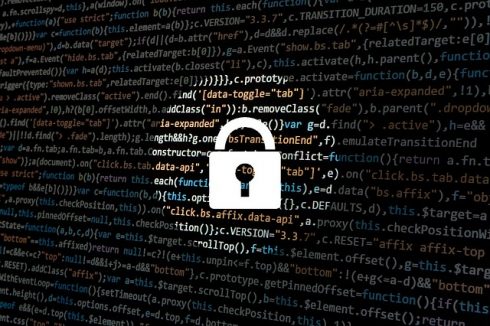 [Speaker Notes: https://ieeexplore-ieee-org.myaccess.library.utoronto.ca/stamp/stamp.jsp?tp=&arnumber=5967295]
Questions?